Портфоліо вчителя біології , екології та основ здоров’яРівненського економіко-правового ліцею Балаушко Інни Володимирівни
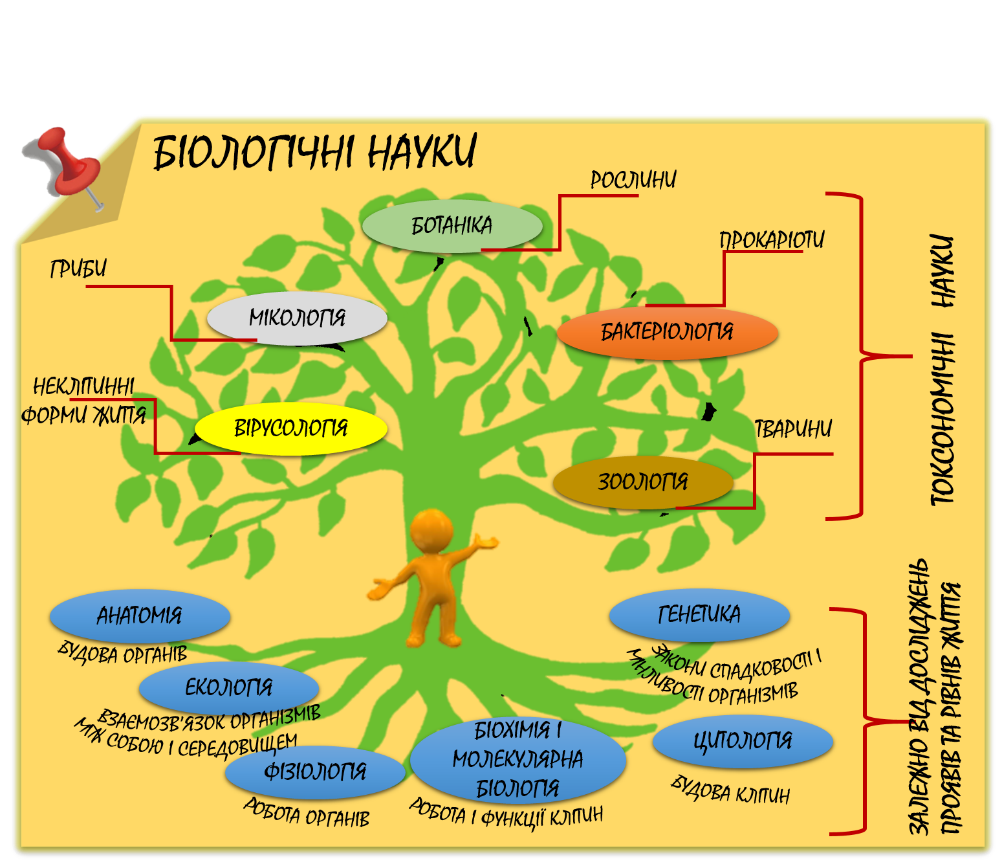 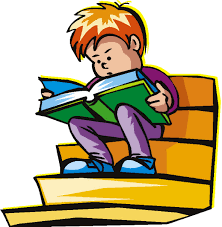 Освіта  -                 РДГУ, вища
Категорія 	     Спеціаліст І 			     категорії
Спеціальність       Вчитель 		    	     початкових         		     класів і біології
Стаж 	                  14 років
Проблемна тема                   Творчий     
                        розвиток особистості                       
                       в умовах формування   
                      інформаційно-           
                               комунікативного                  
                      простору на уроках         
                           біології та основ  
                                  здоров’я.
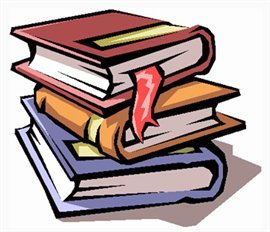 Життєве кредо: « Школа в моєму житті - це моє життя в школі.»
Педагогічне кредо: 
«Не вчи дерево рости, а створи умови для його росту.»
Методична робота на рівні ліцею :
Відкриті уроки і виховні заходи .
Член методичного об’єднання вчителів точних та природничих дисциплін .
Участь у психолого-педагогічний семінар з теми «Проблеми формування творчої самостійної діяльності учнів  у навчально-виховному процесі».
Участь у методичному  ринзі  «Сучасні педагогічні технології» .
Участь у декаднику  методичної роботи : презентаційний меседж «А я роблю так…» .
Проведення тижня біології та хімії.
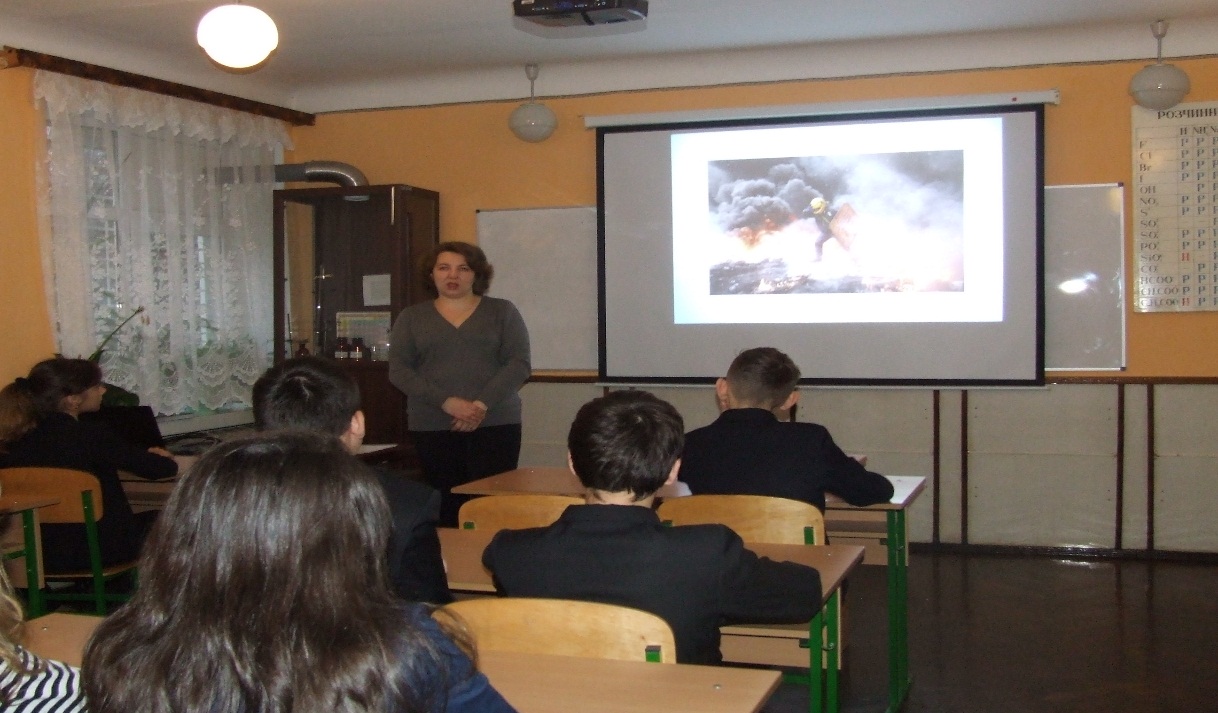 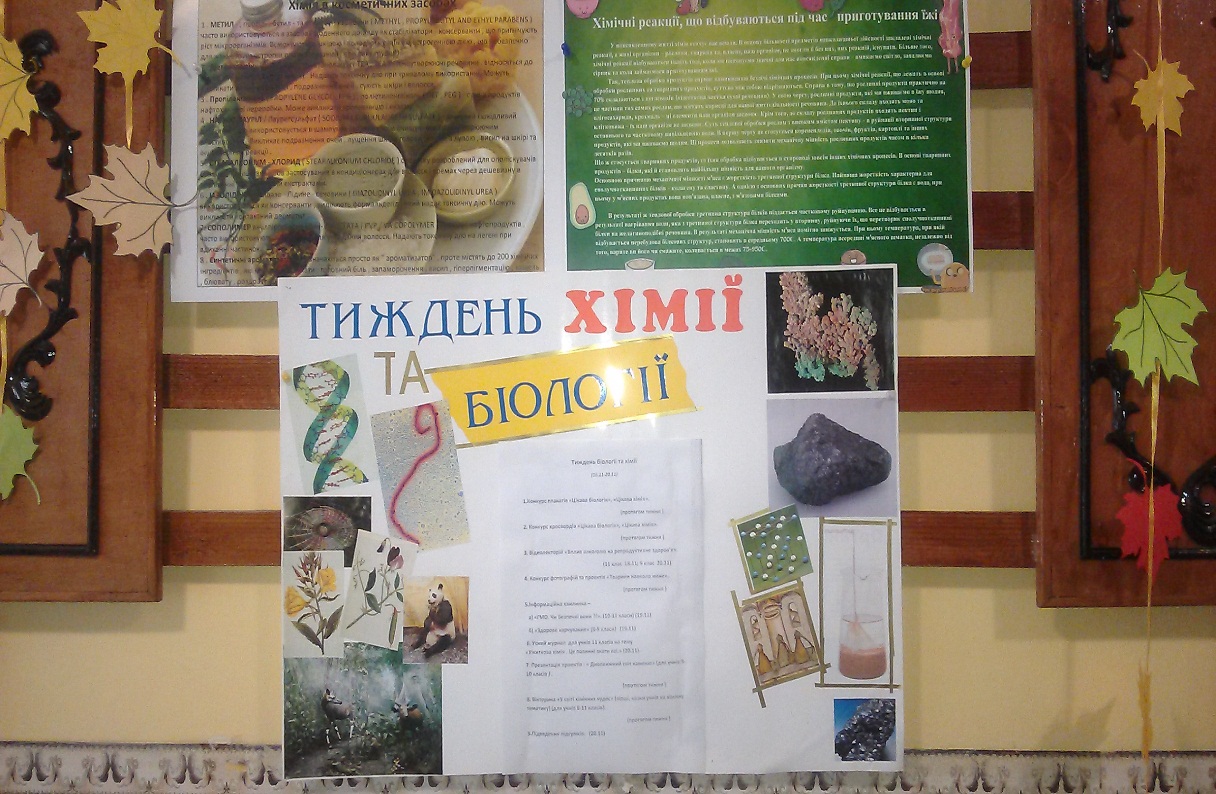 Методична робота на рівні міста :
Лауреат міського етапу конкурсу "Вчитель року - 2012" у номінації «біологія».
Участь у навчальному-тренінгу щодо використання навчально-методичного комплексу «Зелений світ»(2013).
Член журі обласного турніру юних біологів.
  Член журі ІІ етапу Всеукраїнської олімпіади з екології .
  Публікація циклу уроків з розділу «Надорганізмовий рівень організації      живої природи» 11 клас на методичному порталі управління освіти Рівнеського міськвиконкому BOOK-SERVER (сертифікат № 00008).
Організація та проведення творчої майстерні вчителя біології (січень 2016).
Участь у ярмарку педагогічної творчості (біологія), 2016 р.
Лауреат  ярмарку педагогічної творчості (основи здоров’я), 2016 р
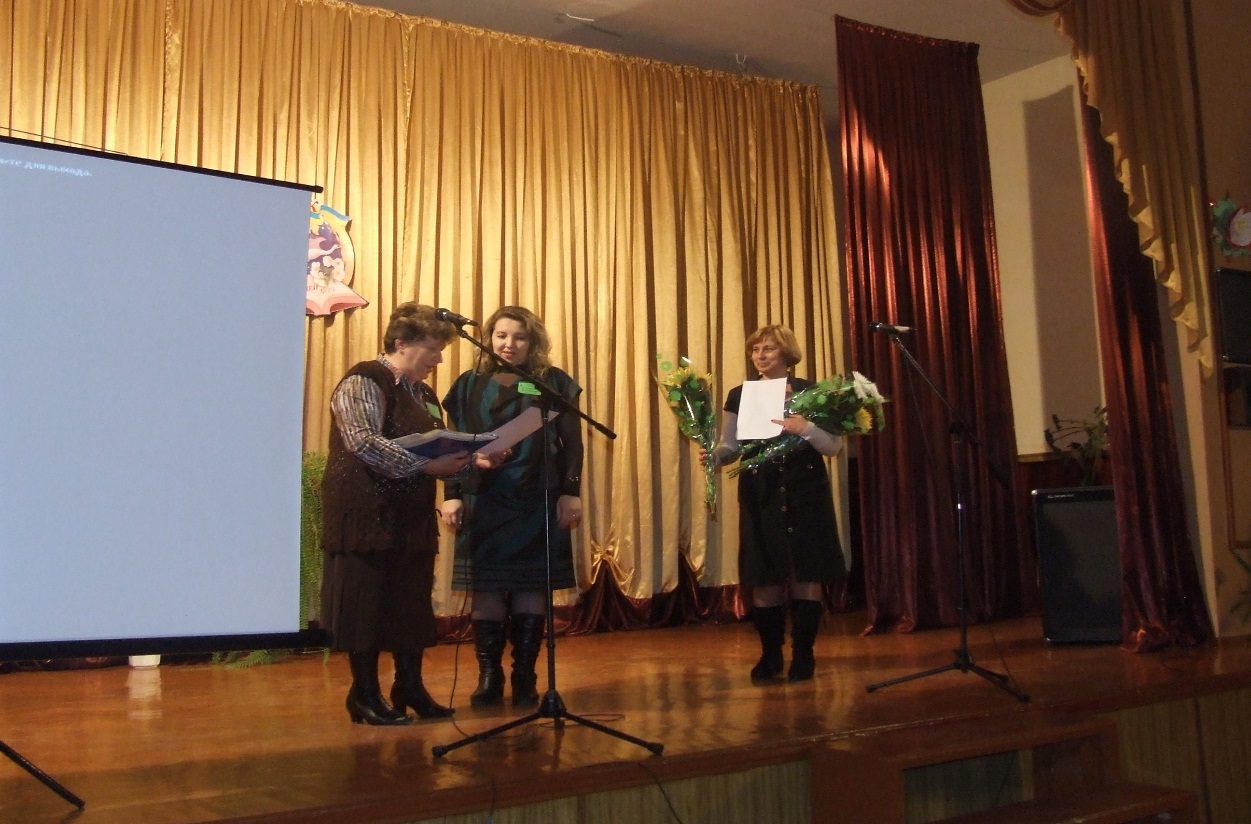 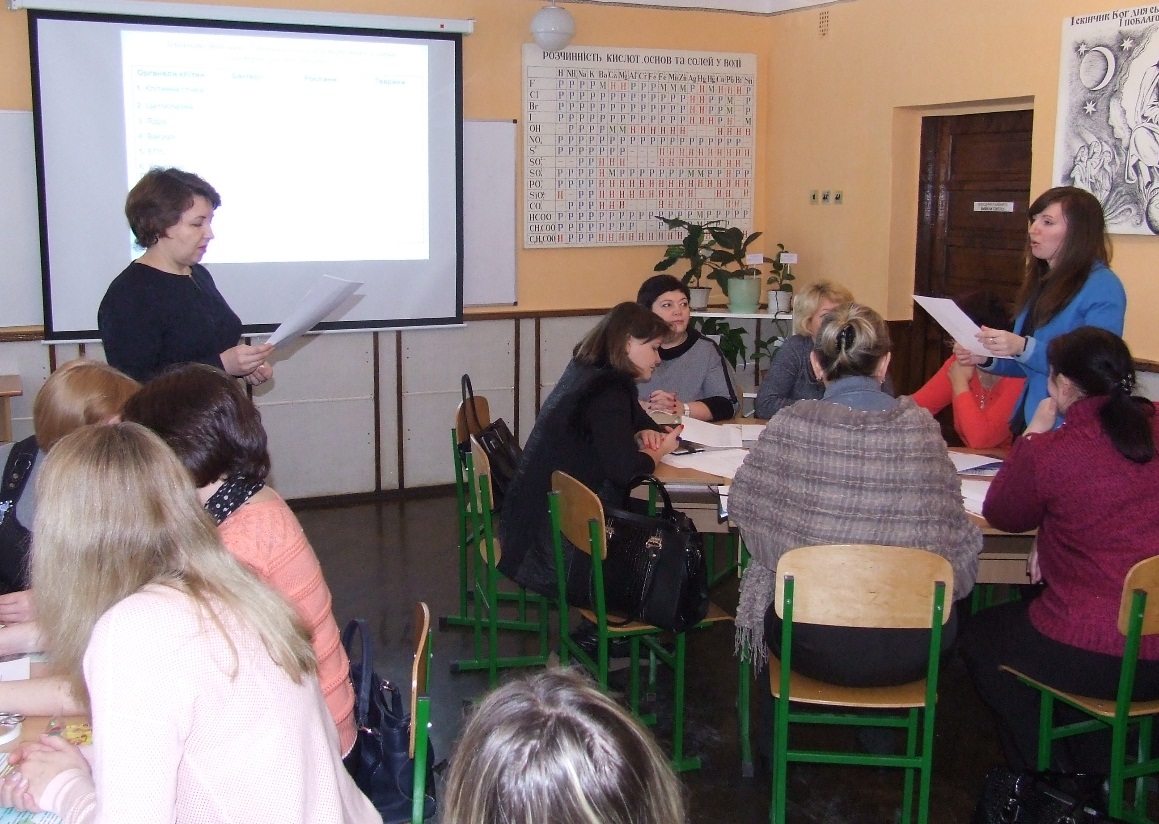 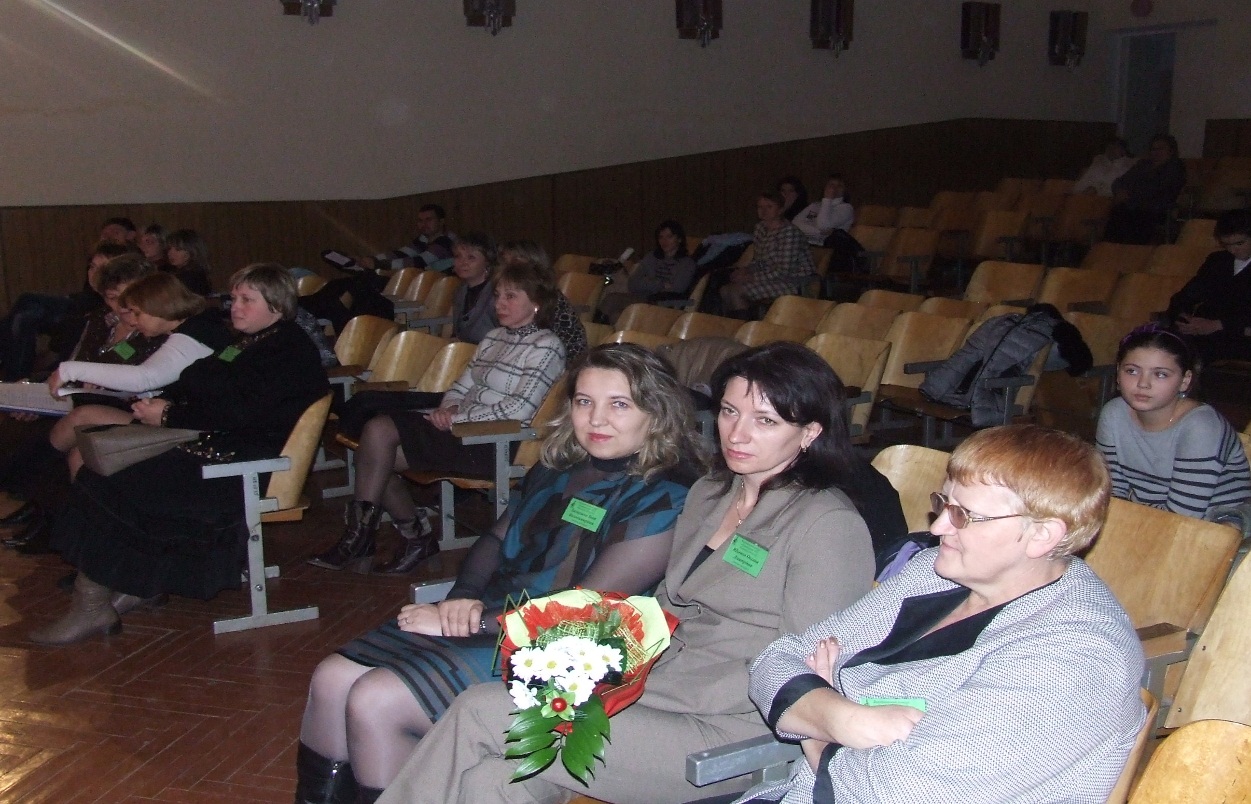 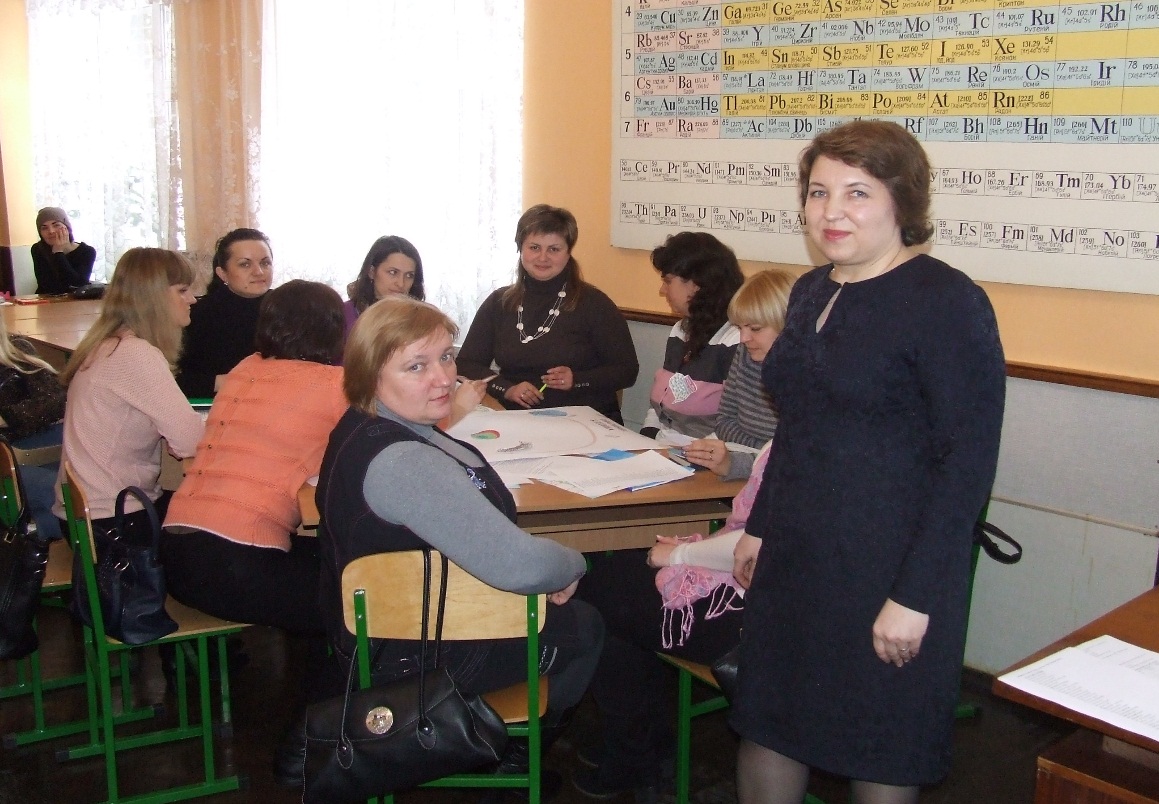 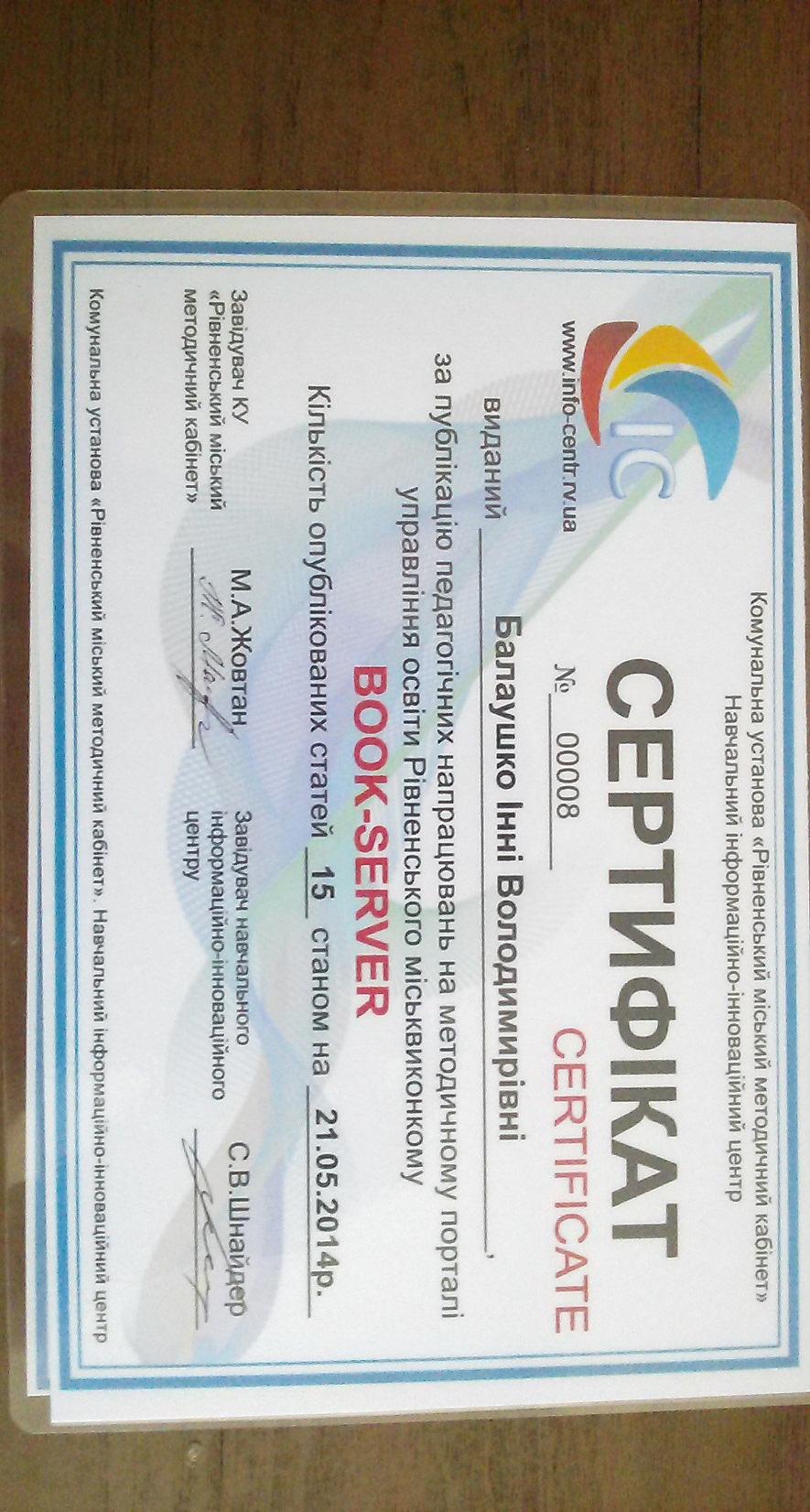 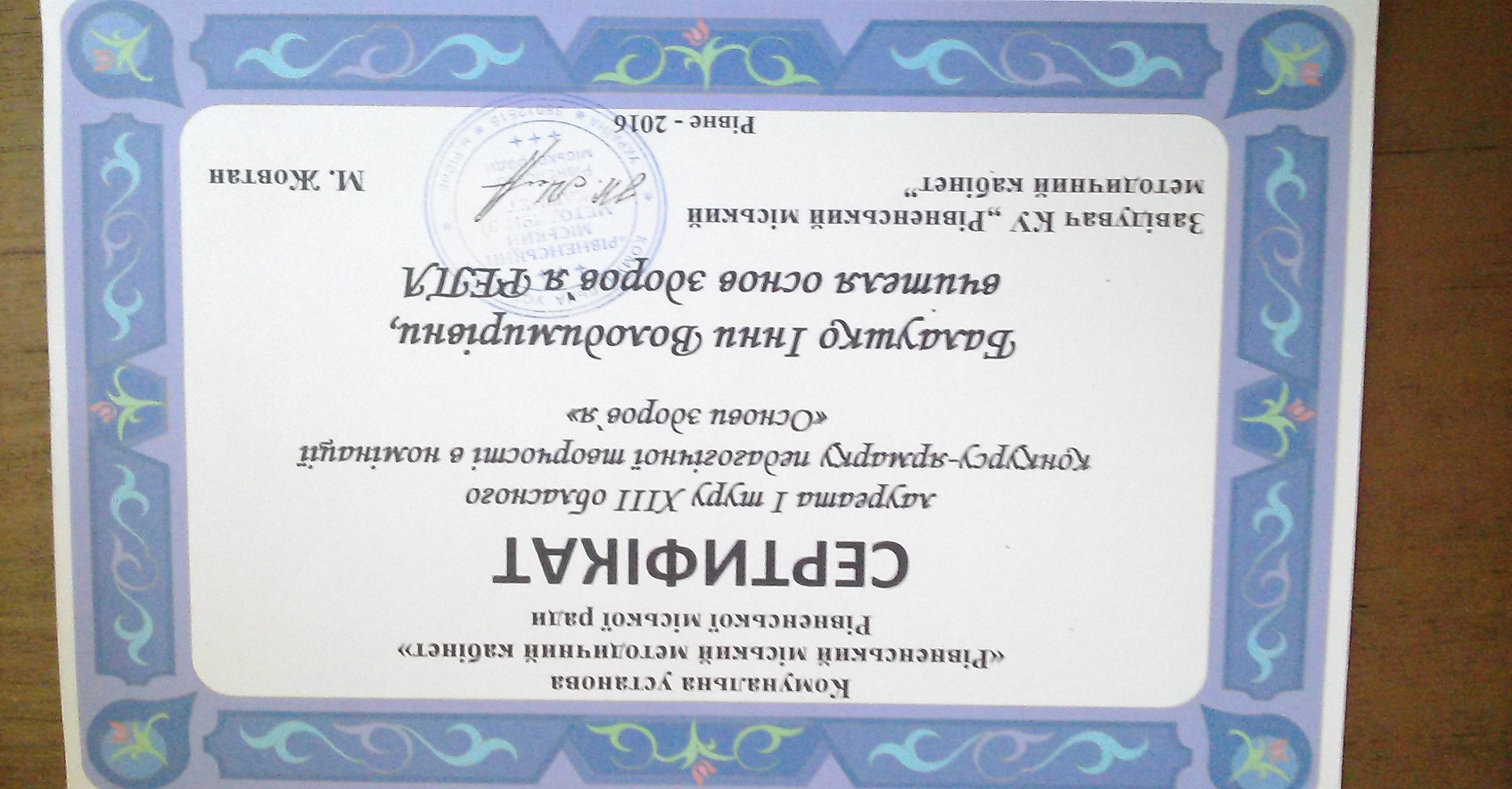 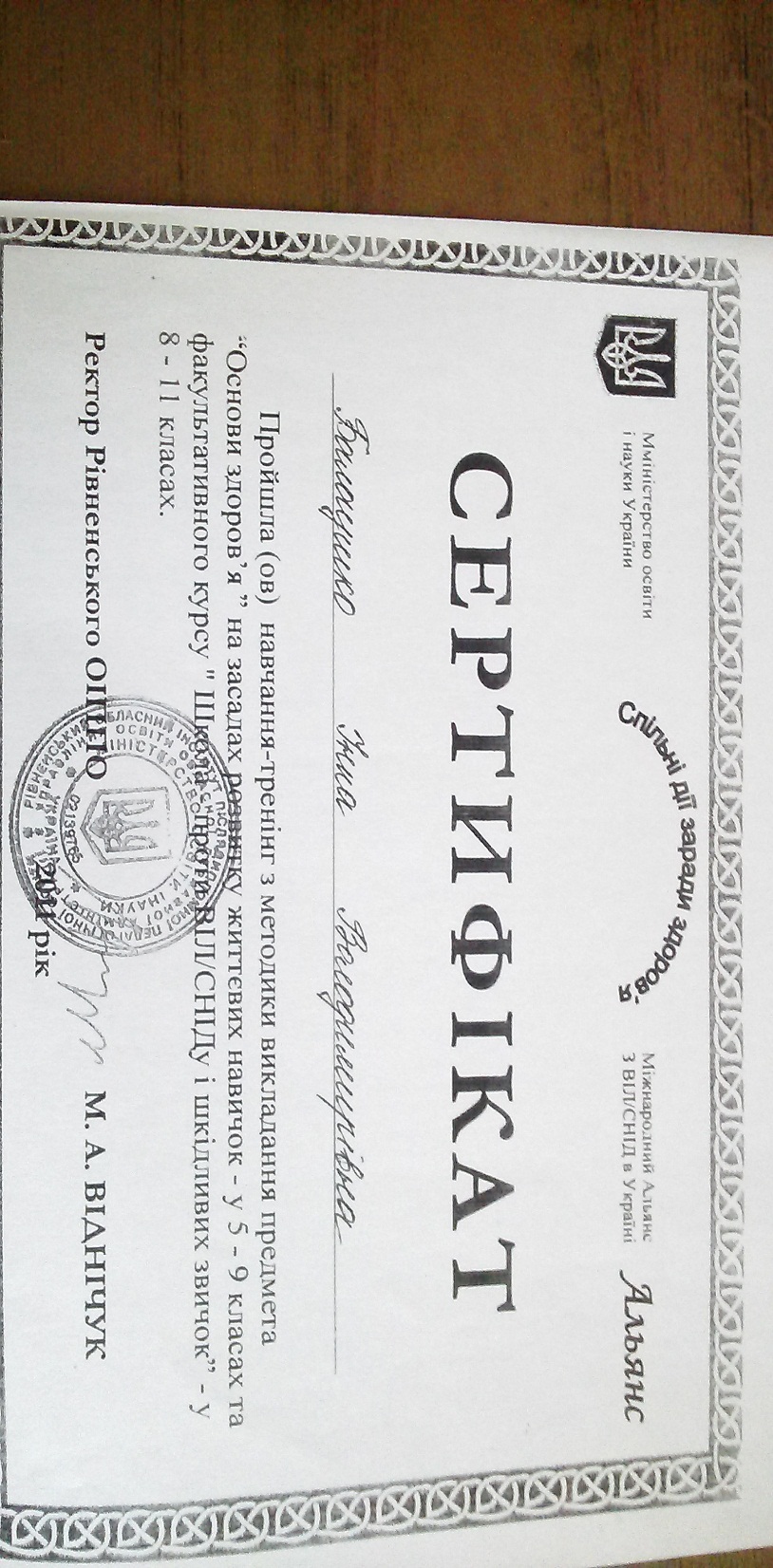 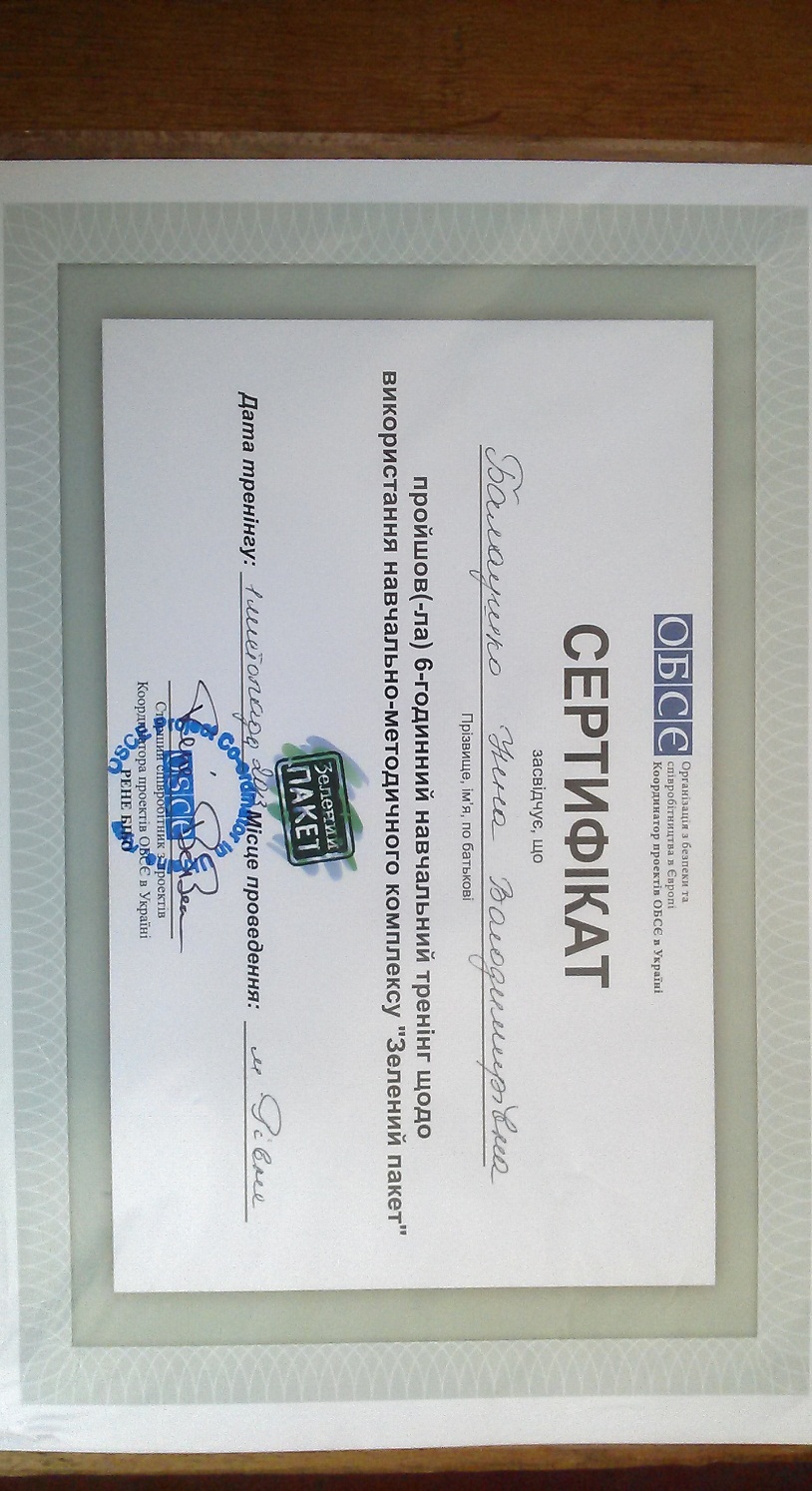 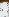 Використання презентацій на уроках біології , екології та основ здоров’я.
Ігрові прийоми на уроках біології .
Використання відеофрагментів на уроках
Проектна діяльність
Використання елементів тренінгу на уроках основ здоров’я і у виховній діяльності .
Створено блог вчителя біології , де викладається цікава інформація з предмету , відео .
Запроваджено і використано на уроках :
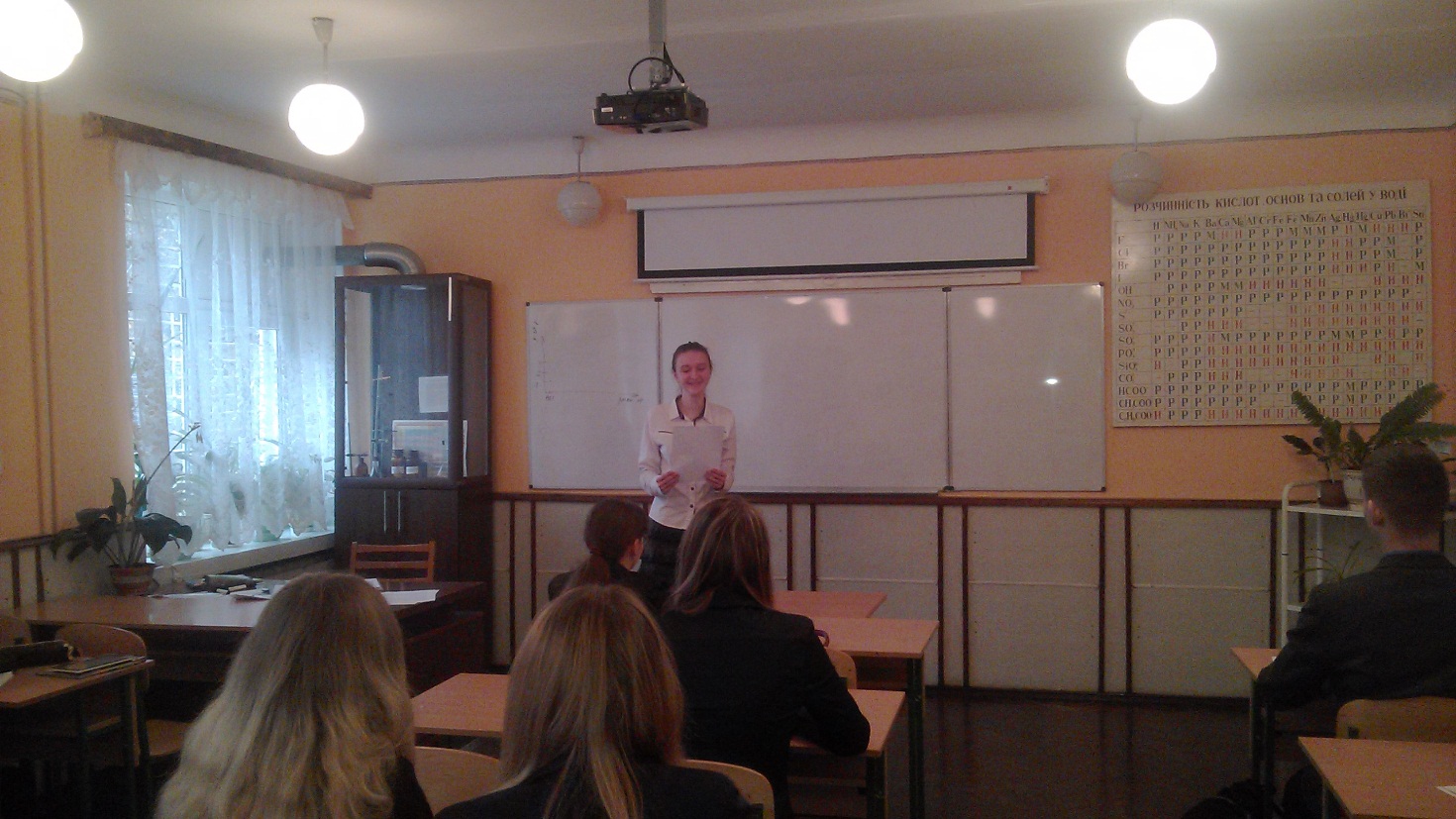 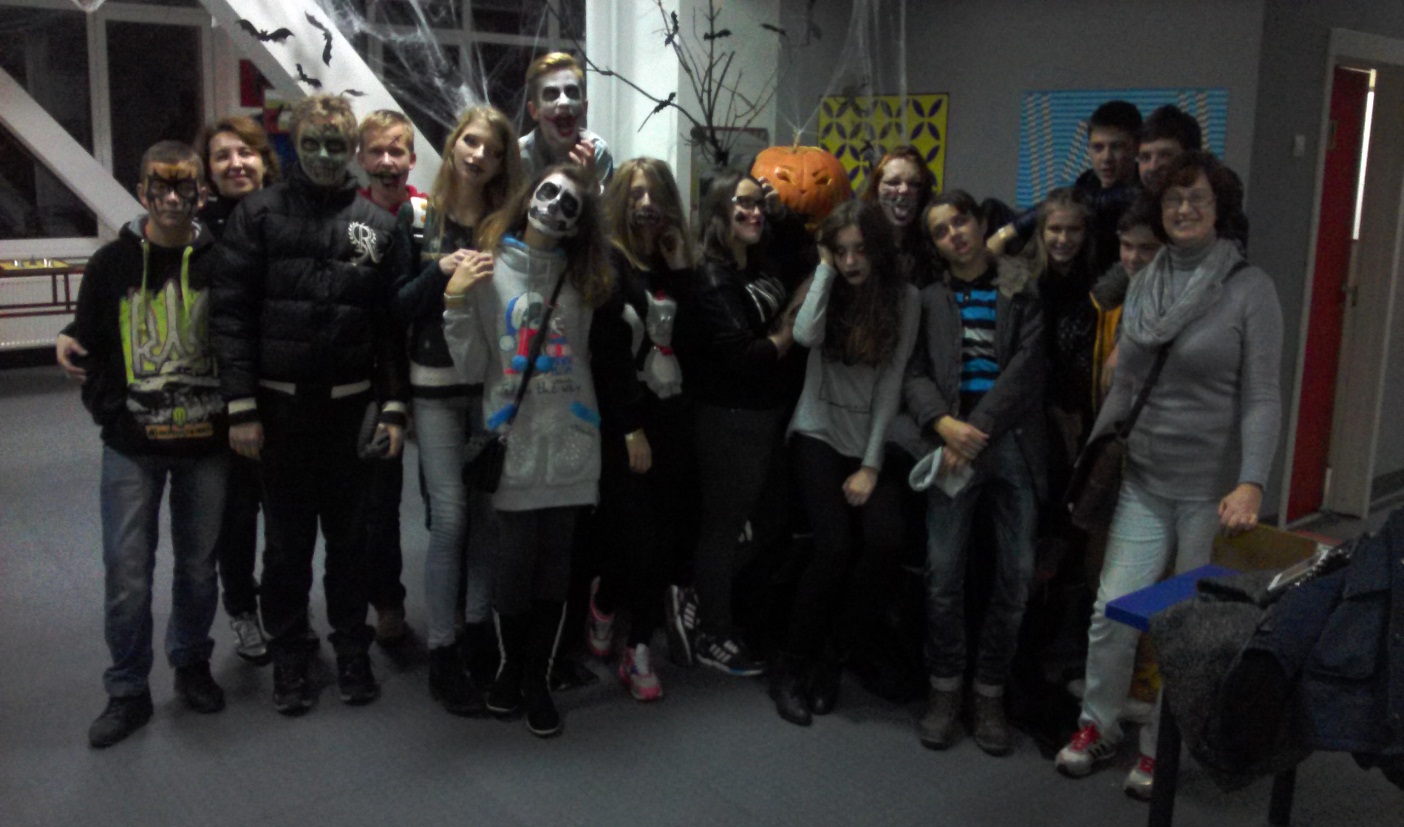 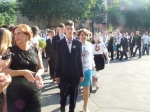 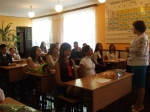 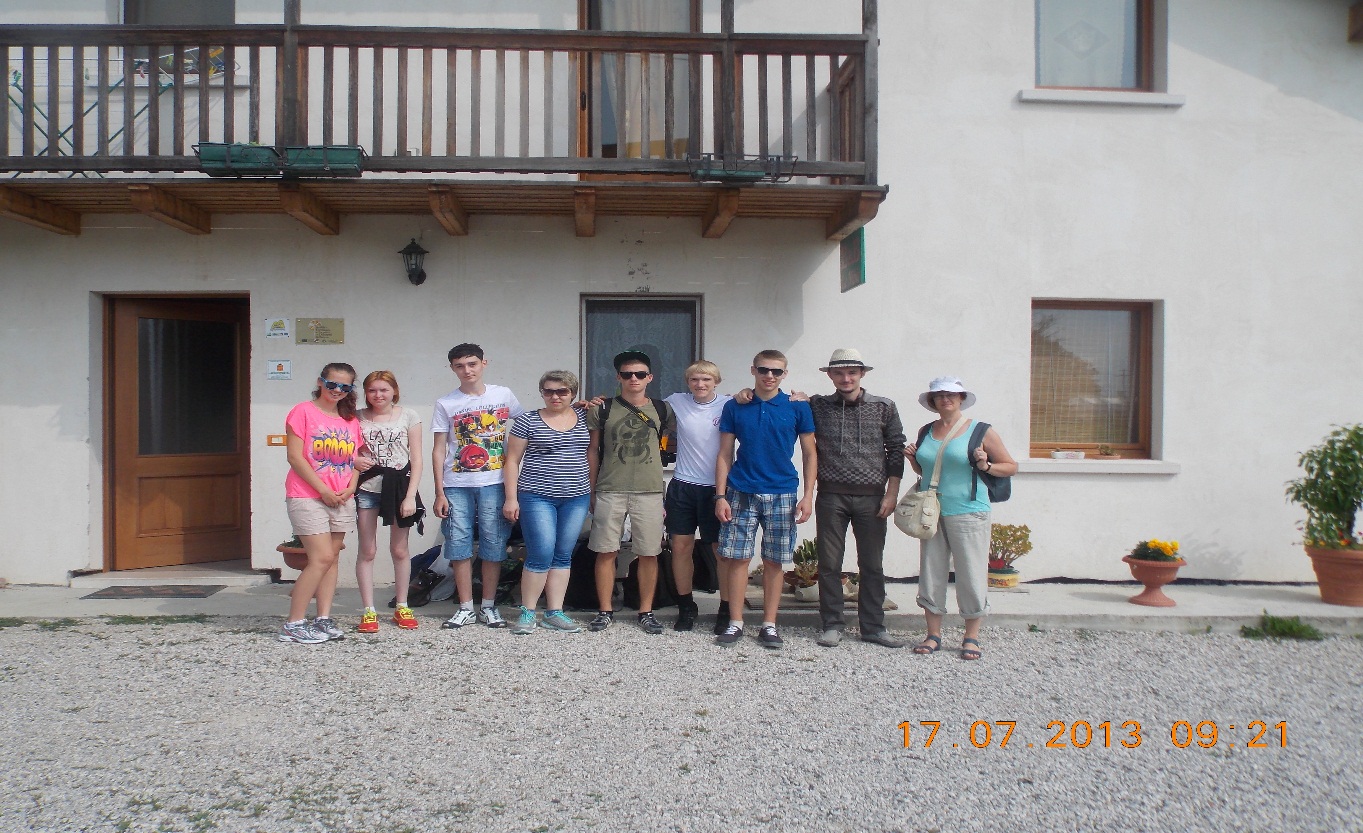 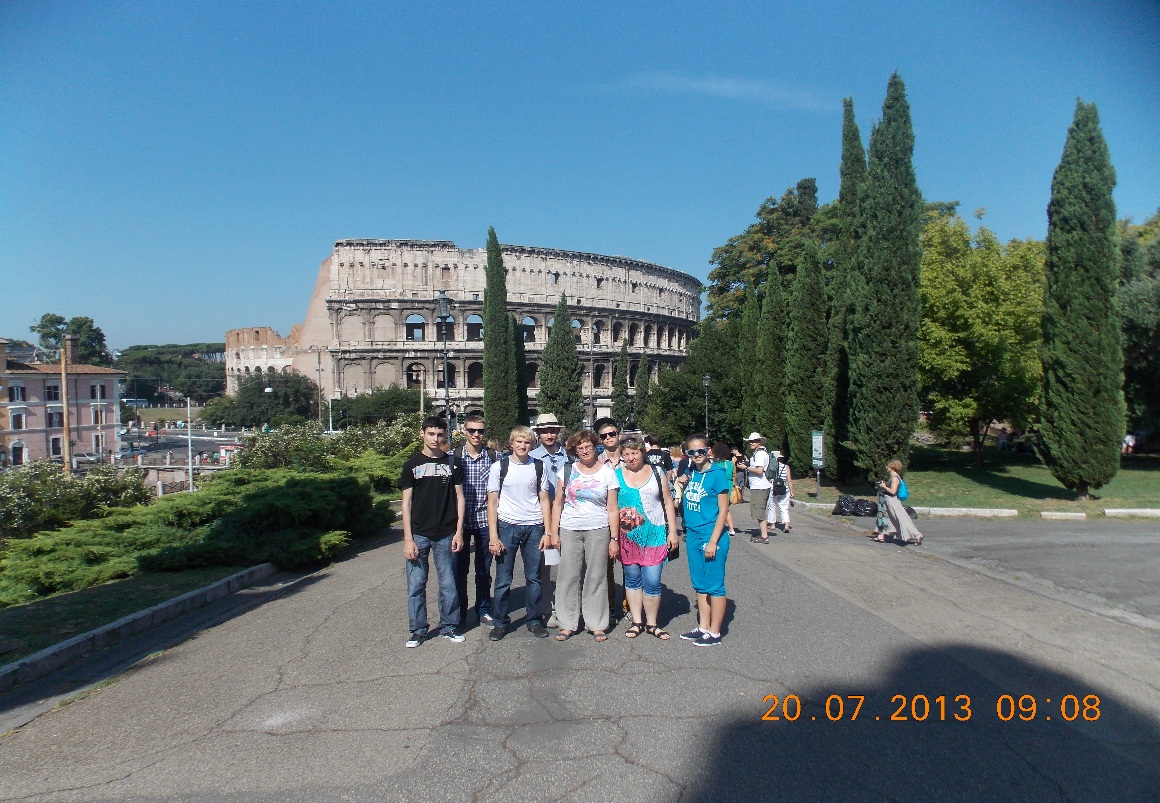 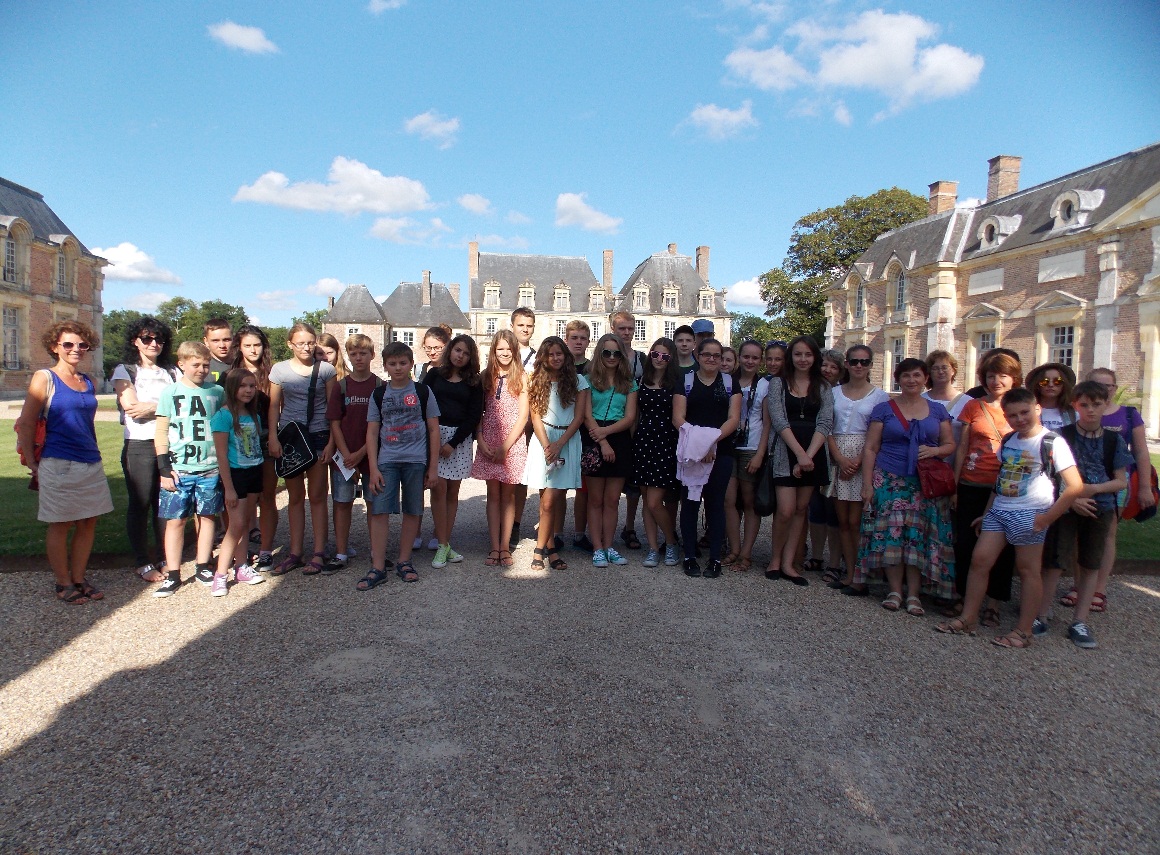 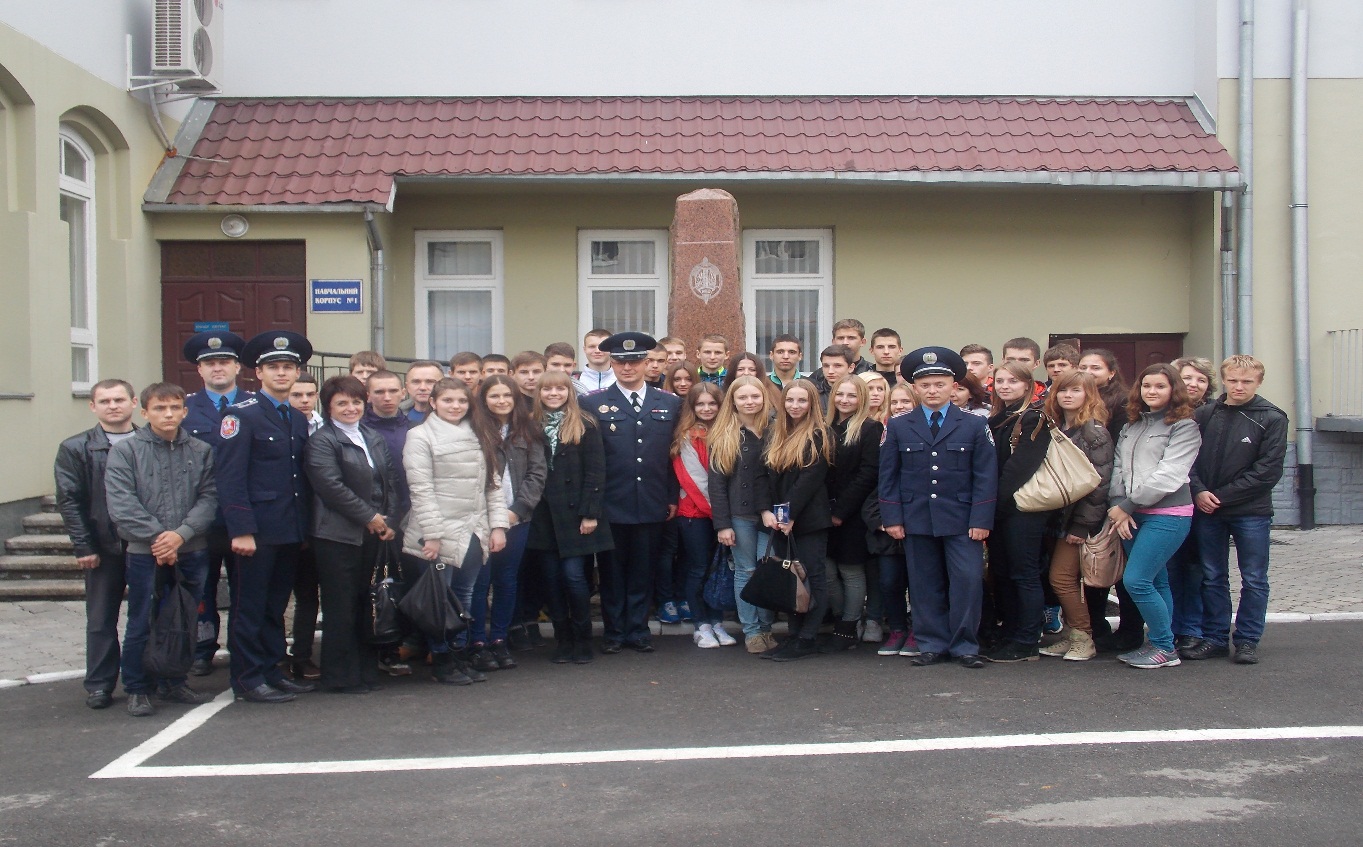 Робота в кабінеті :
Розробка лабораторних і практичних робіт з біології.
Створення папок з роздатковим матеріалом.
Оновлення меблів у кабінеті біології.
Придбання ноутбука .
Придбання екрана для мультимедійного проектора.
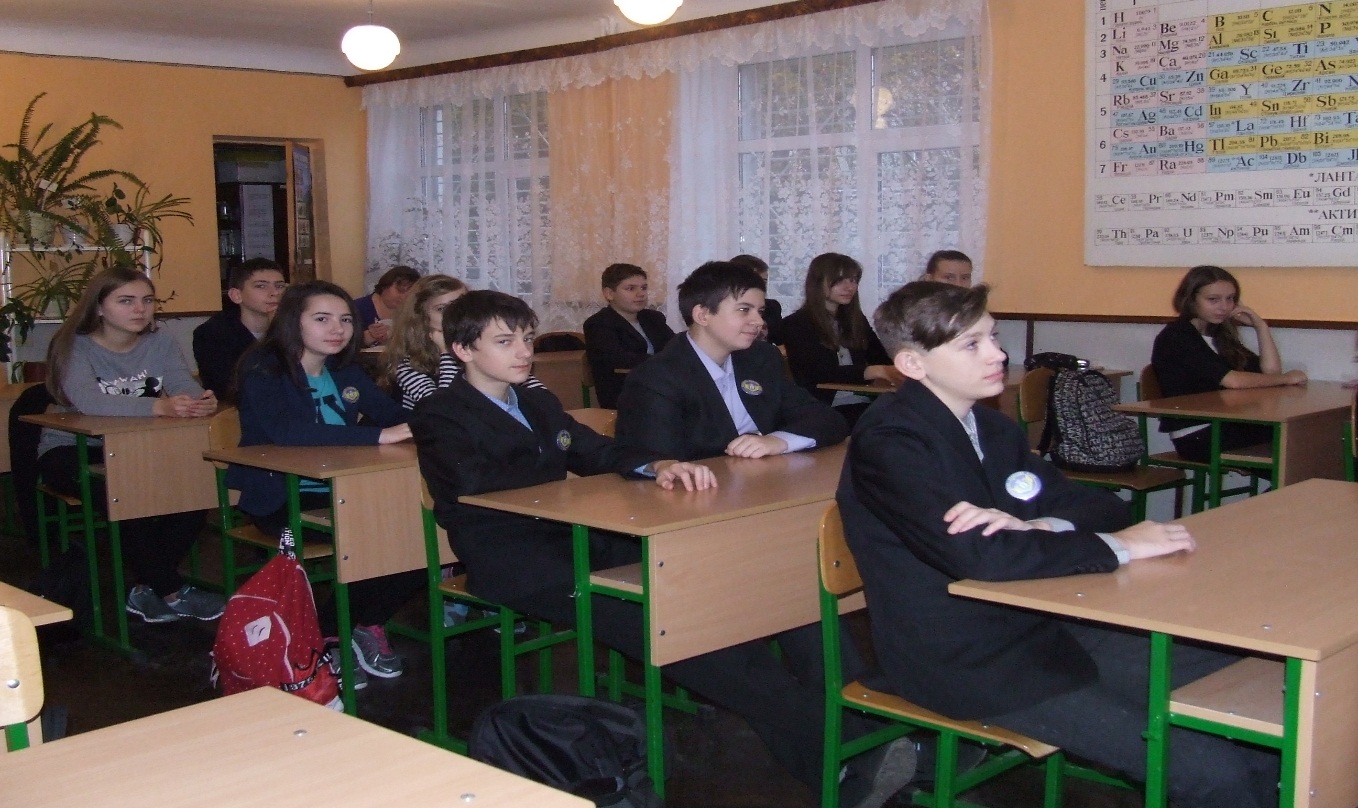 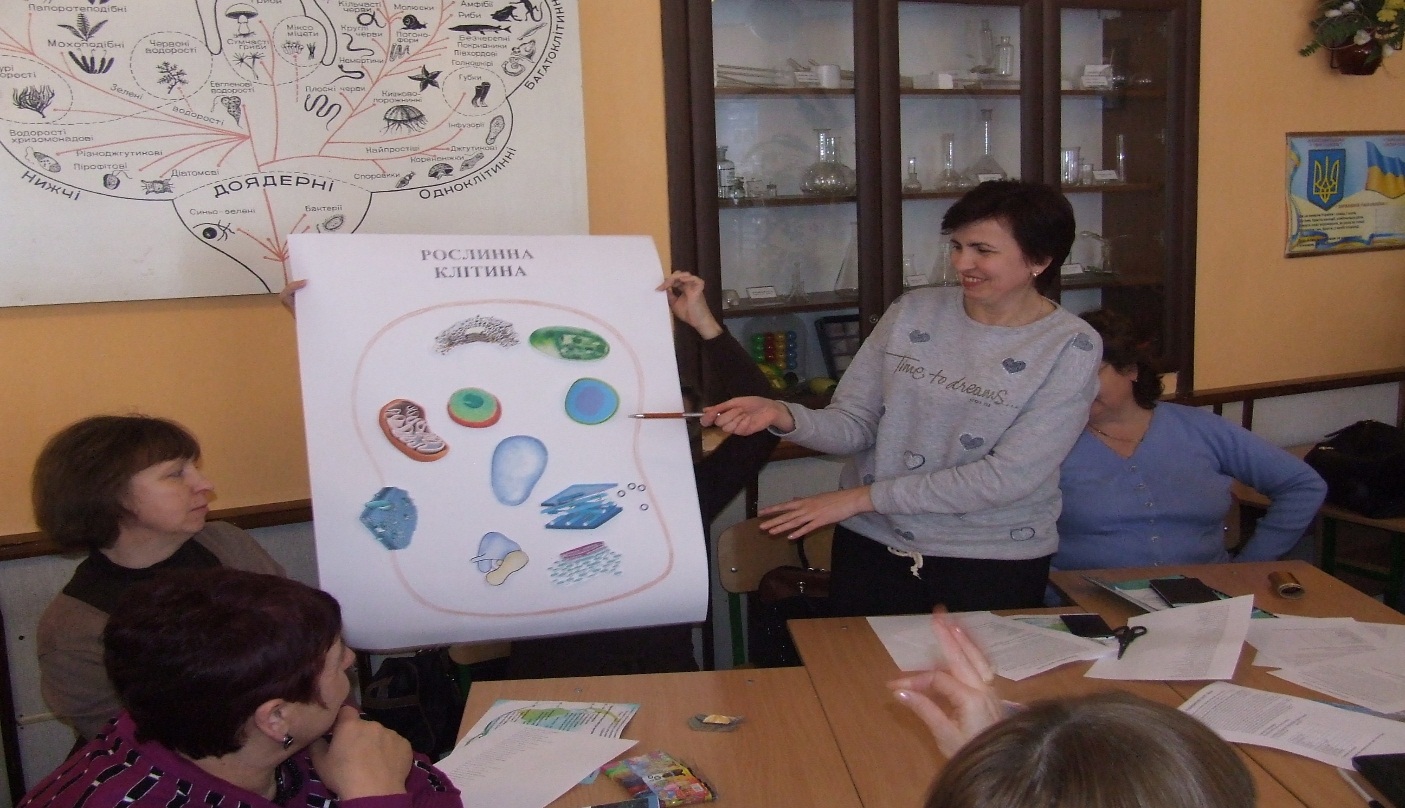 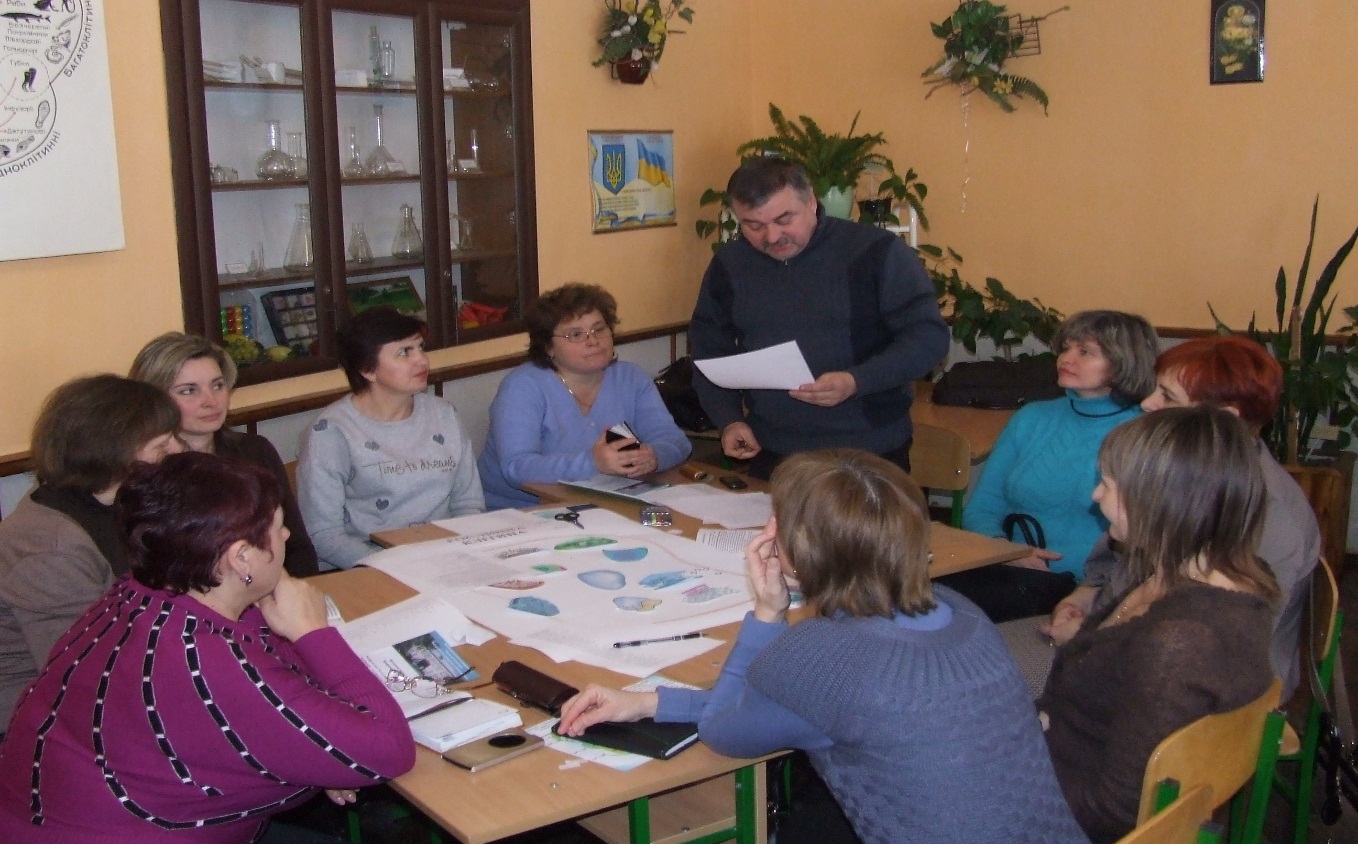 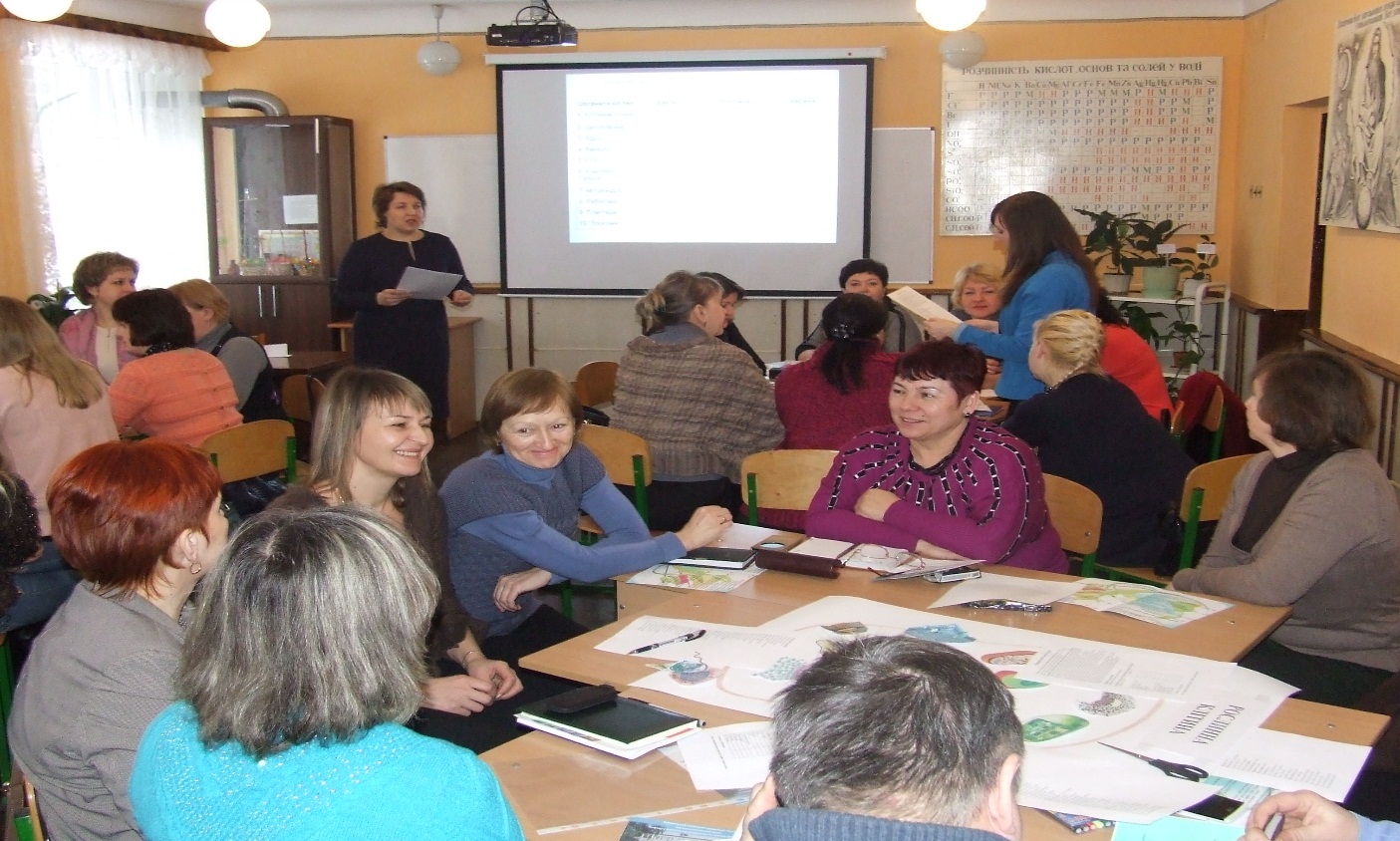 Призери олімпіад  : Біологія 2013
Пашко Любомир - призер другого етапу Всеукраїнської олімпіади з біології, ІІІ місце.
Біологія 2015
Чепелюк Наталія - призер другого етапу Всеукраїнської олімпіади з біології, ІІІ місце.
Папроцький Ігор - призер другого етапу Всеукраїнської олімпіади з біології, ІІ місце.
Гладищук Марія - призер другого етапу Всеукраїнської олімпіади з біології, ІІ місце.
Нагорнюк Єлизавета - призер другого етапу Всеукраїнської олімпіади з біології, ІІІ місце.
Друковані праці :
Методичний посібник «Розвиток у ліцеїстів потреби в здоровому способі життя, здатності бути хорошим сім’янином і жити щасливо» (сайт BOOK-SERVER) 2014 р.
Цикл уроків та презентацій  з розділу «Надорганізмовий рівень організації  живої природи» 11 клас (сайт BOOK-SERVER) 2014 р.
 Розробка години спілкування «Шукаю свою професію»(сайт BOOK-SERVER) 2014 р.
 Розробка година спілкування “Історія мого міста” (сайт Освітній навігатор )2014 р .
Виховна діяльність :
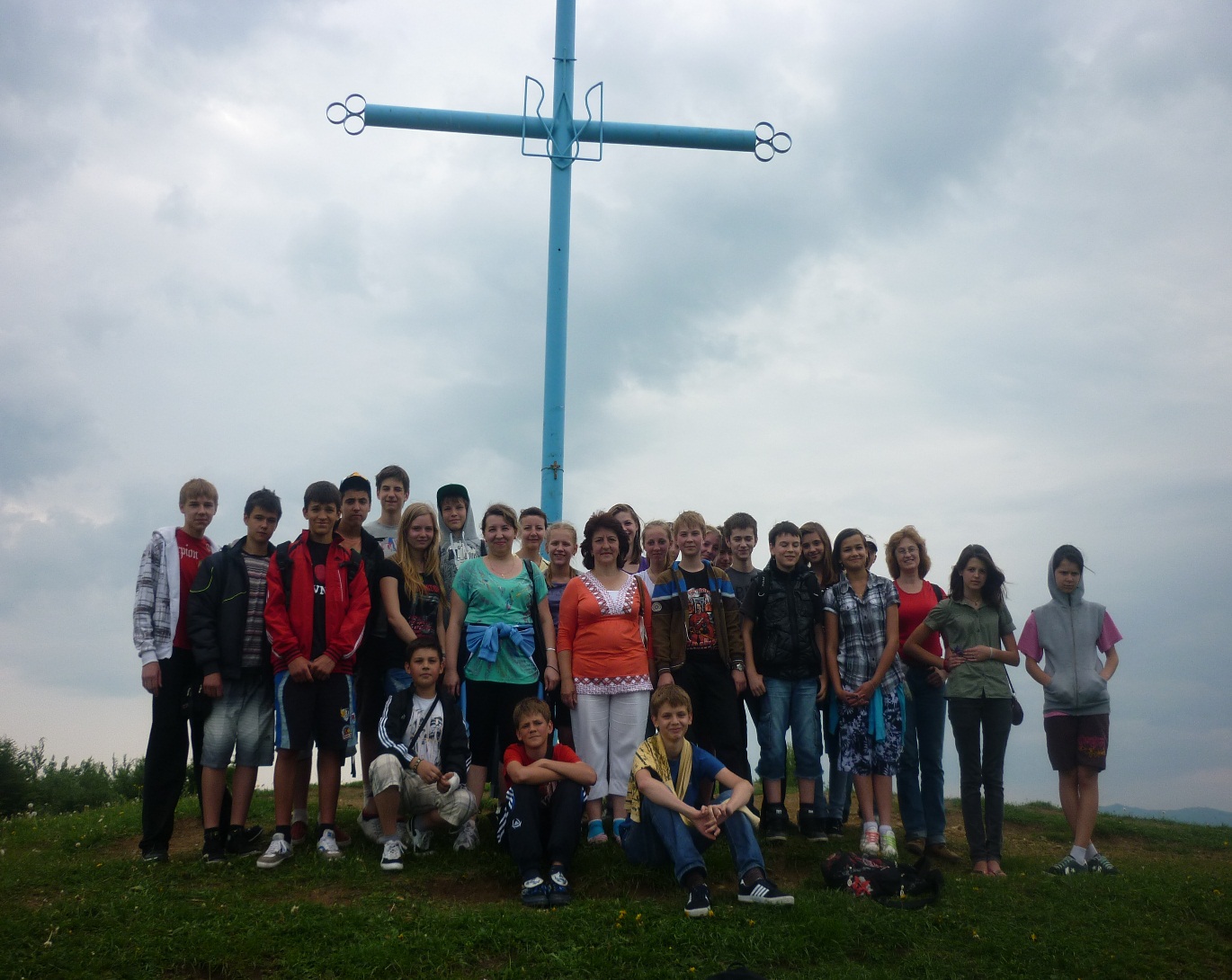 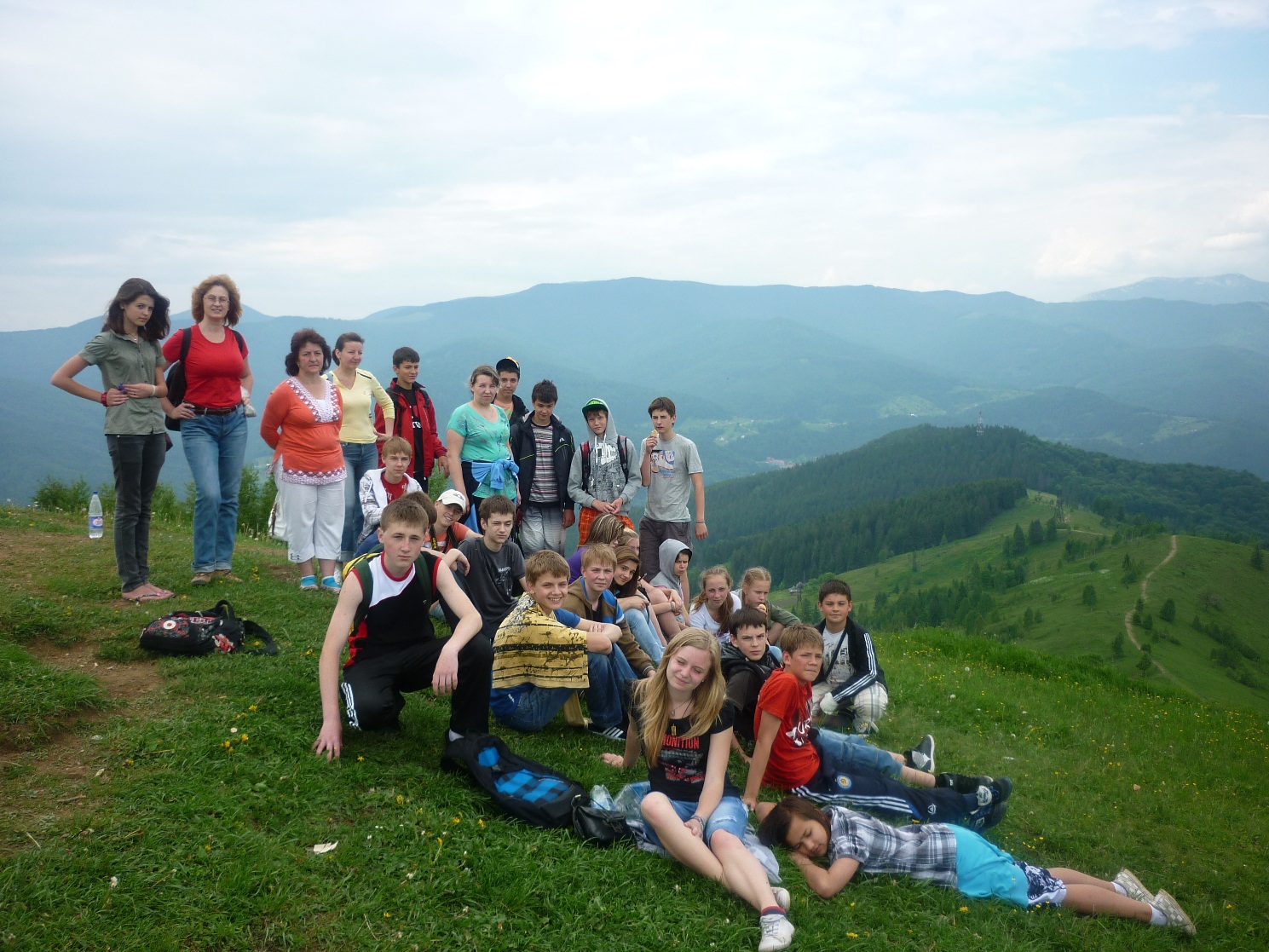 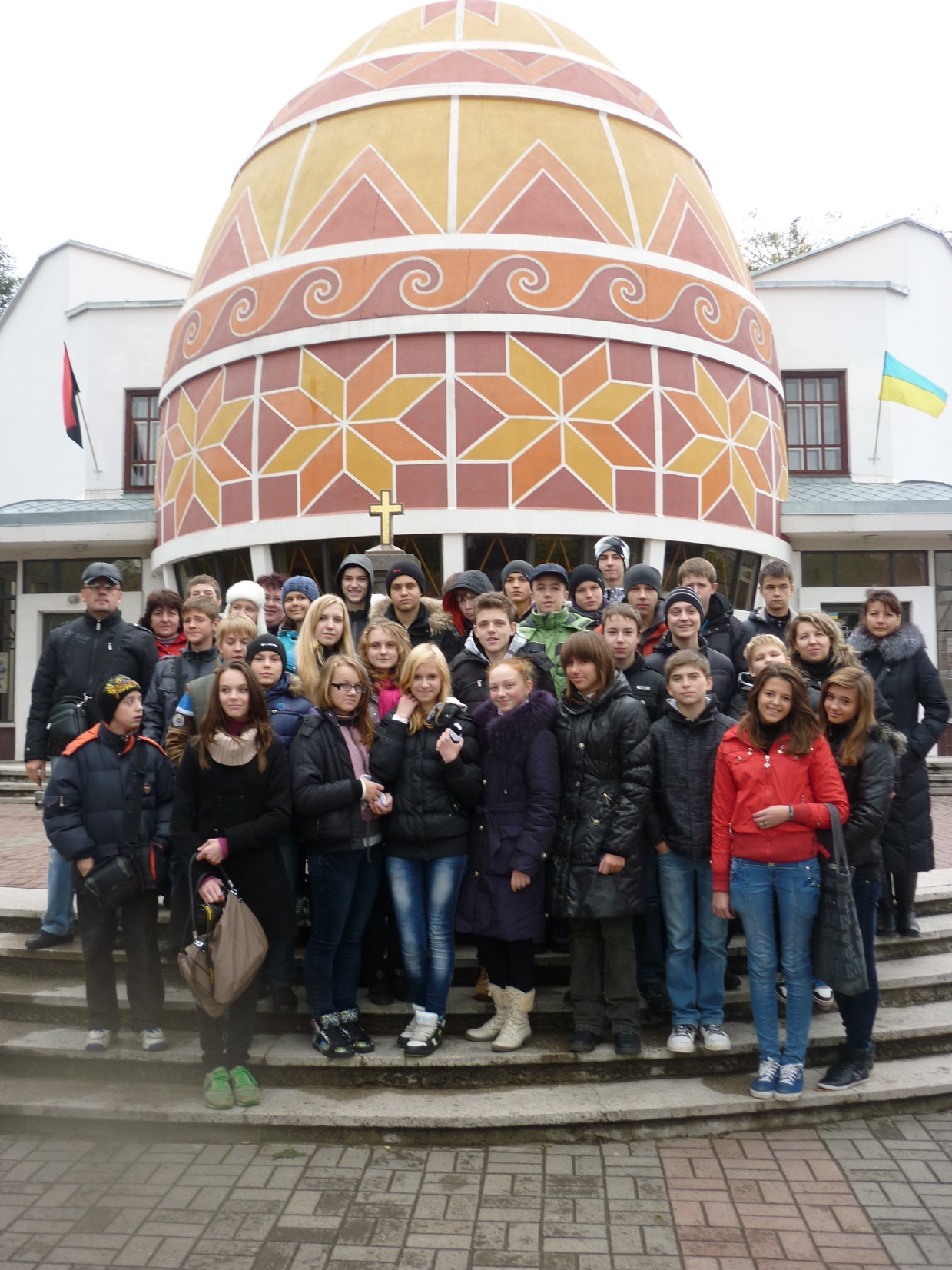 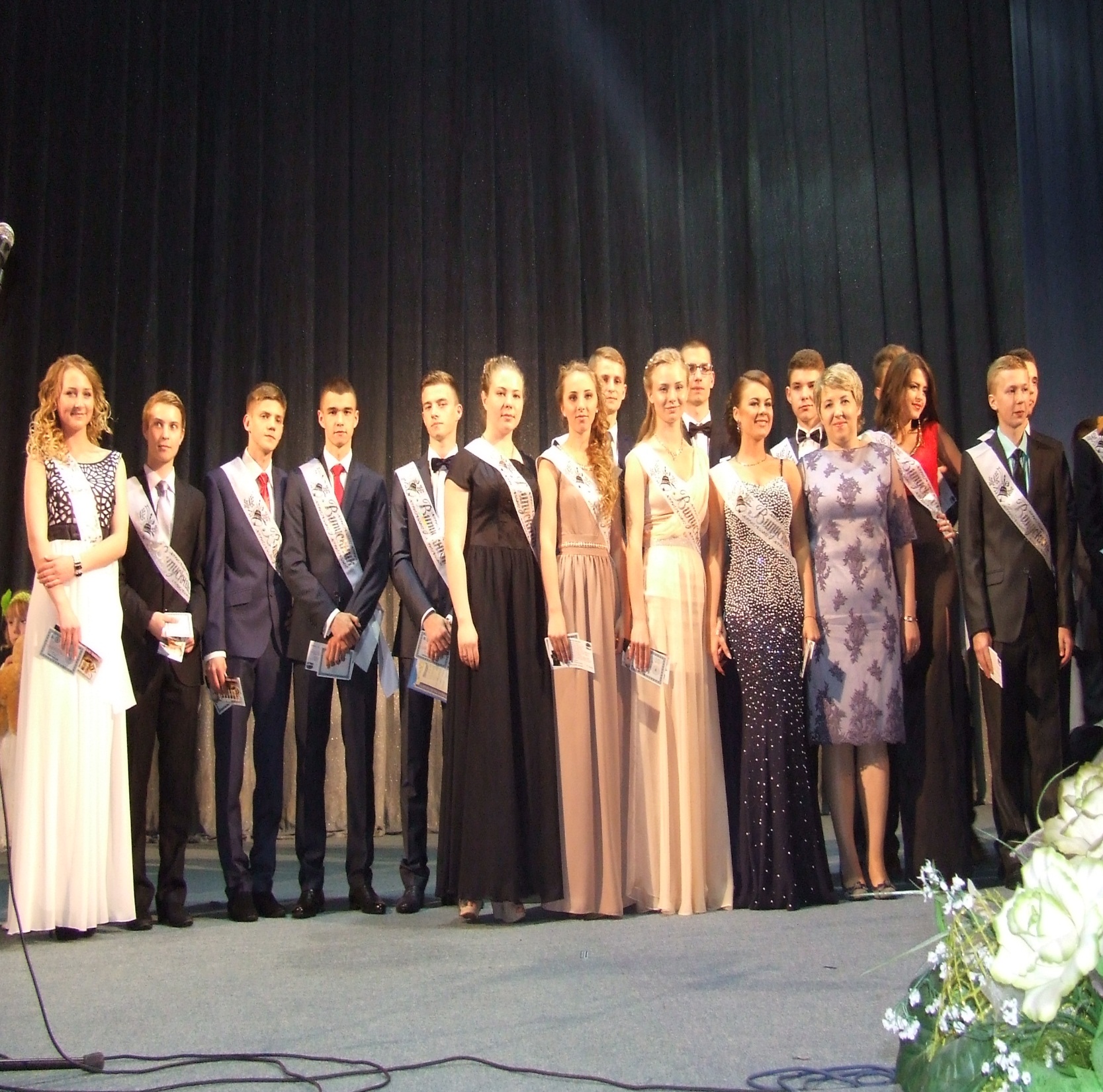 Випускний клас
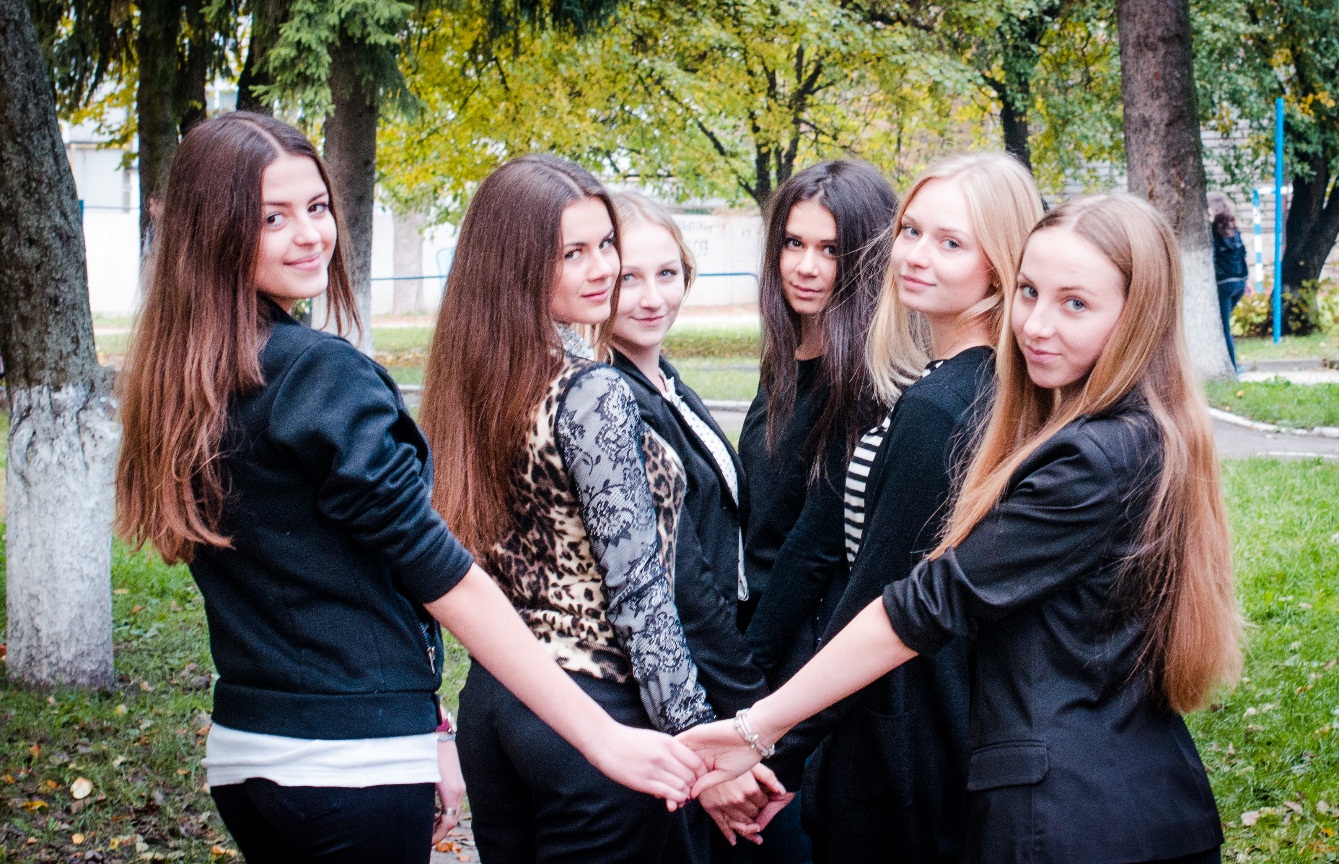 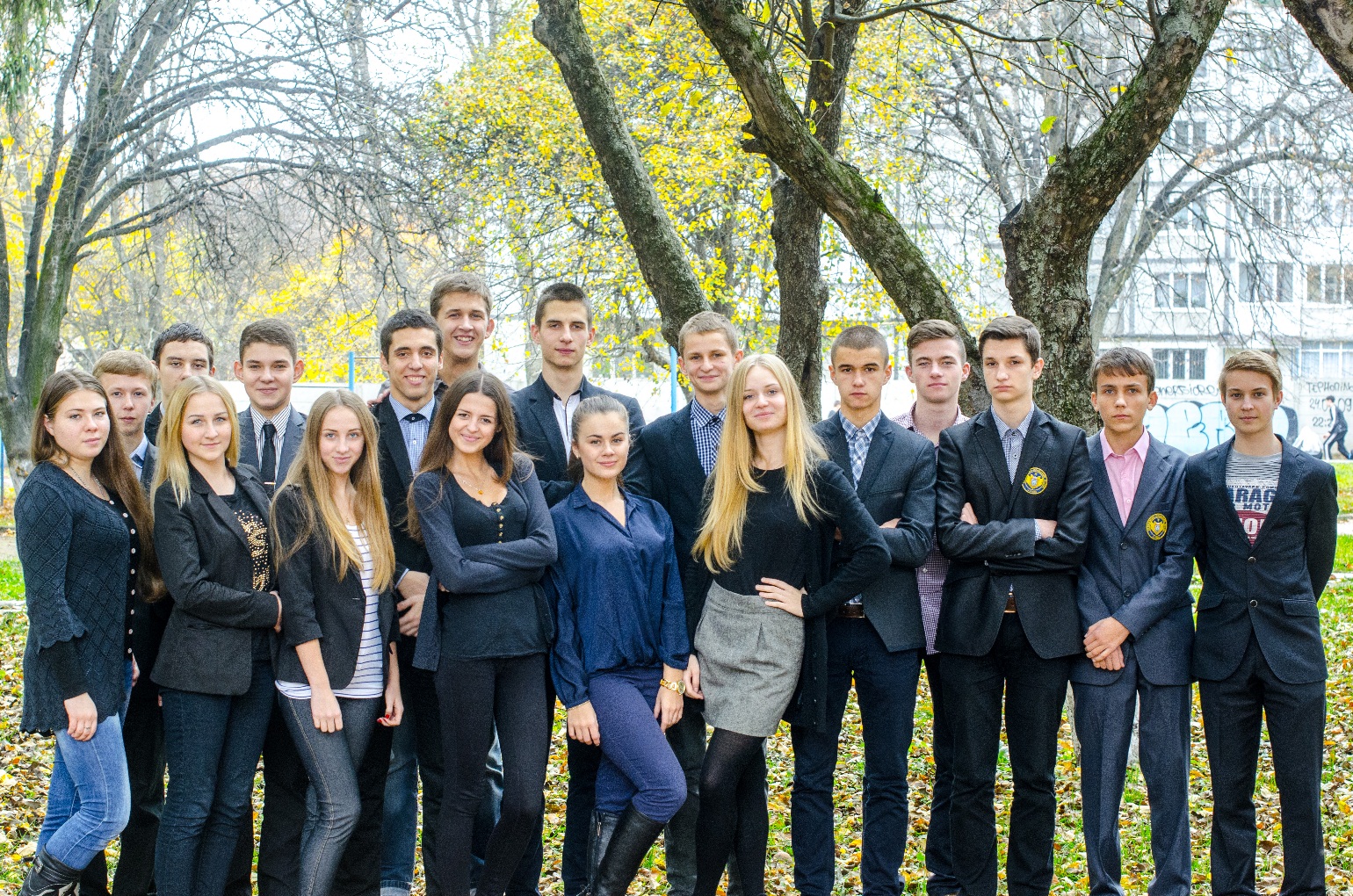 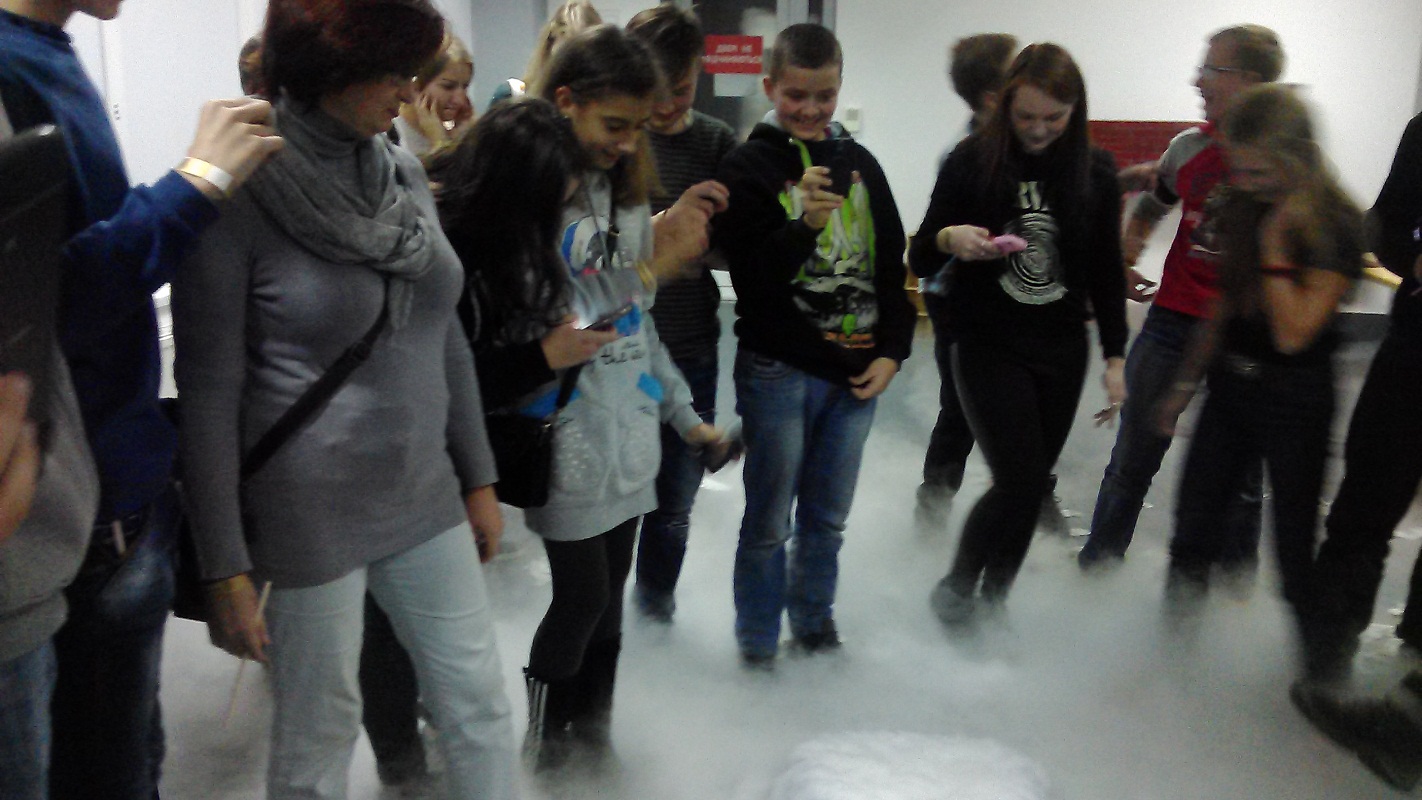 8-А
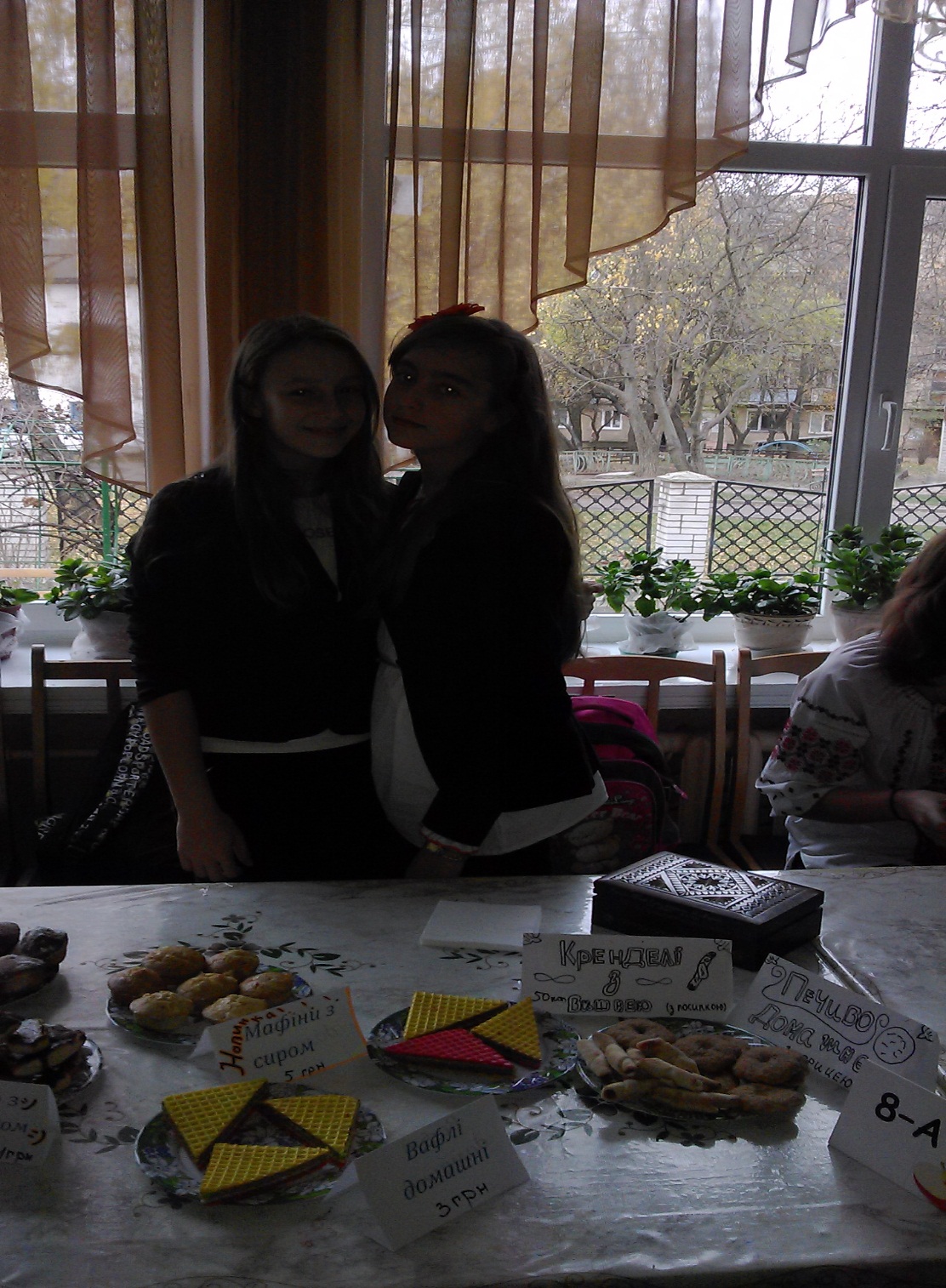 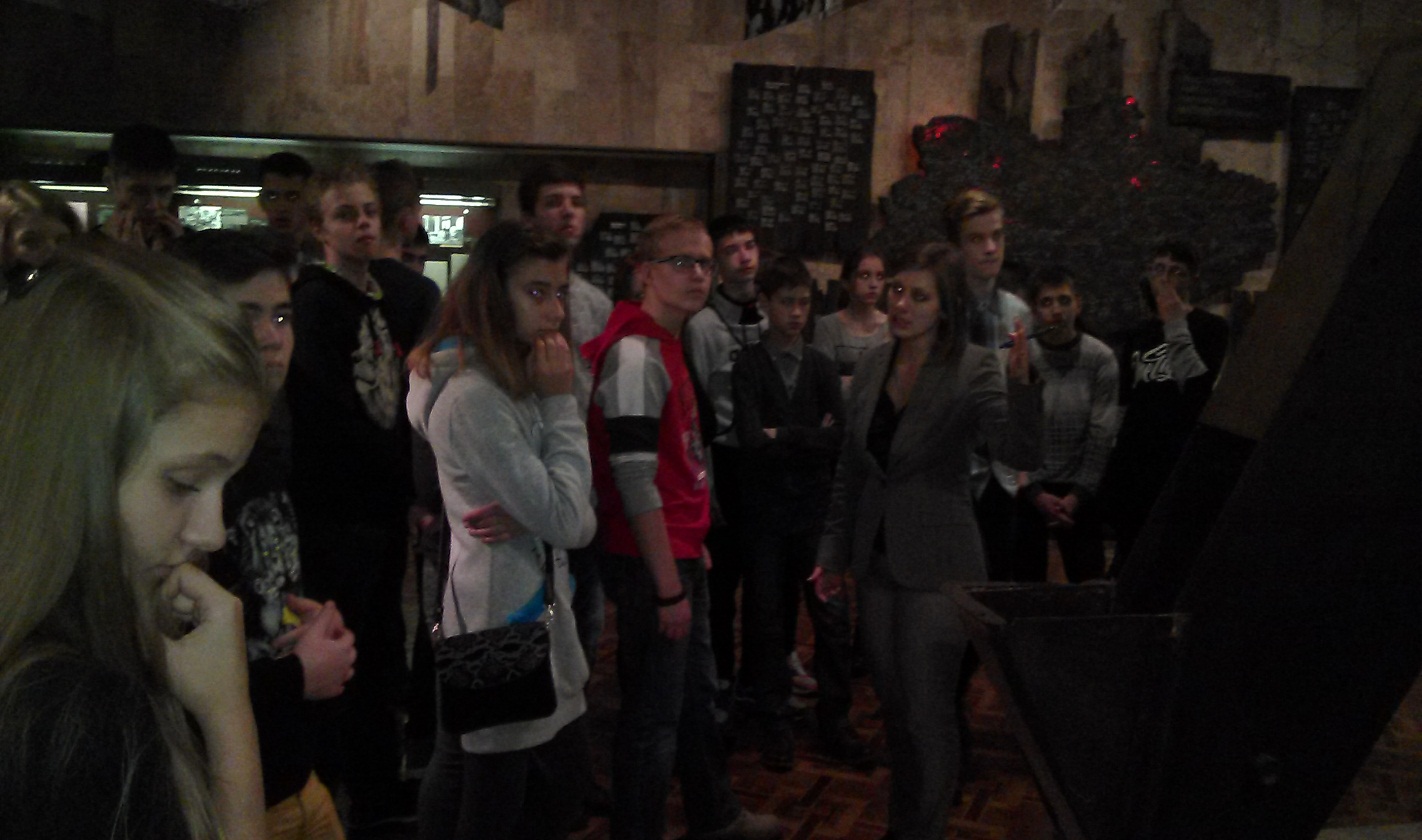